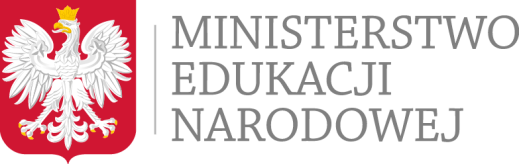 KWOTA CZĘŚCI OŚWIATOWEJ SUBWENCJI OGÓLNEJ W 2018 R.
Subwencja oświatowa w 2018 r.
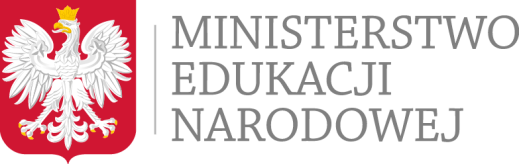 Kalkulacja subwencji 2018
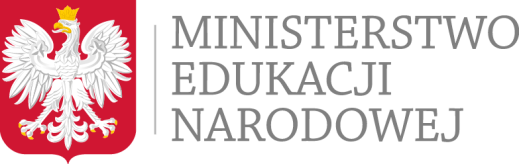 W kwocie subwencji oświatowej na 2018 r. zostały uwzględnione nowe zadania oświatowe oraz zmiany zakresu obecnych zadań oświatowych. Najważniejsze z nich to:
podwyższenie wynagrodzeń nauczycieli o 5% od 1 kwietnia 2018 r.,
zmian wynikających z ustawy Prawo oświatowe oraz Przepisy wprowadzające ustawę Prawo oświatowe oraz rozporządzenia w sprawie ramowych planów nauczania,
planowanych zmian wynikających z projektu ustawy o finansowaniu zadań oświatowych z zakresu urlopu dla poratowania zdrowia, kształcenia dorosłych, dodatków socjalnych dla nauczycieli,
zmiany w liczbie i strukturze awansu zawodowego nauczycieli zatrudnionych w szkołach i placówkach oświatowych oraz nauczycieli 6-latków i dzieci starszych w placówkach wychowania przedszkolnego prowadzonych przez jednostki samorządu terytorialnego,
przekazanie kilku szkół rolniczych do prowadzenia Ministrowi Rolnictwa, a więc wyłączeniem ich z finansowania subwencją oświatową, tj. zmniejszenie subwencji względem roku poprzedniego,
przekazaniu Zespołu Szkół Morskich im. Eugeniusza Kwiatkowskiego do prowadzenia Ministrowi Gospodarki Morskiej i Żeglugi Śródlądowej (4,206 mln zł).
Od 1 kwietnia 2018 r. kwota bazowa nauczycieli wzrośnie o 5,35%, dodatkowe zwiększenie kwoty bazowej dla nauczycieli, tj. o 0,35 pp. ponad poziom 5% podwyżki jest zawiązane z likwidacją dodatku mieszkaniowego.
Kalkulacja subwencji 2018
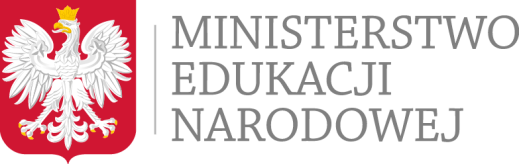 Koszty podwyżki wynagrodzeń nauczycieli awansu zawodowego i zmiany liczby etatów nauczycieli w 2018 r.:
	1 949 mln zł

w tym uwzględniono:
podwyżkę wynagrodzeń nauczycieli o 5,35% od 1 kwietnia 2018 r.
dane uzyskane z SIO wg. stanu na dzień 30 września 2017 r.
etaty nauczycieli dzieci 6-letnich
* wzrost subwencji 1 166 + przekazanie szkół rolniczych i żeglugi 9,6 i 4,2)
Liczba etatów
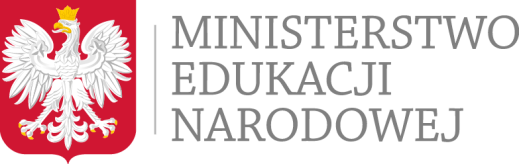 Bez etatów nauczycieli 6-latków
z etatami nauczycieli 6-latków